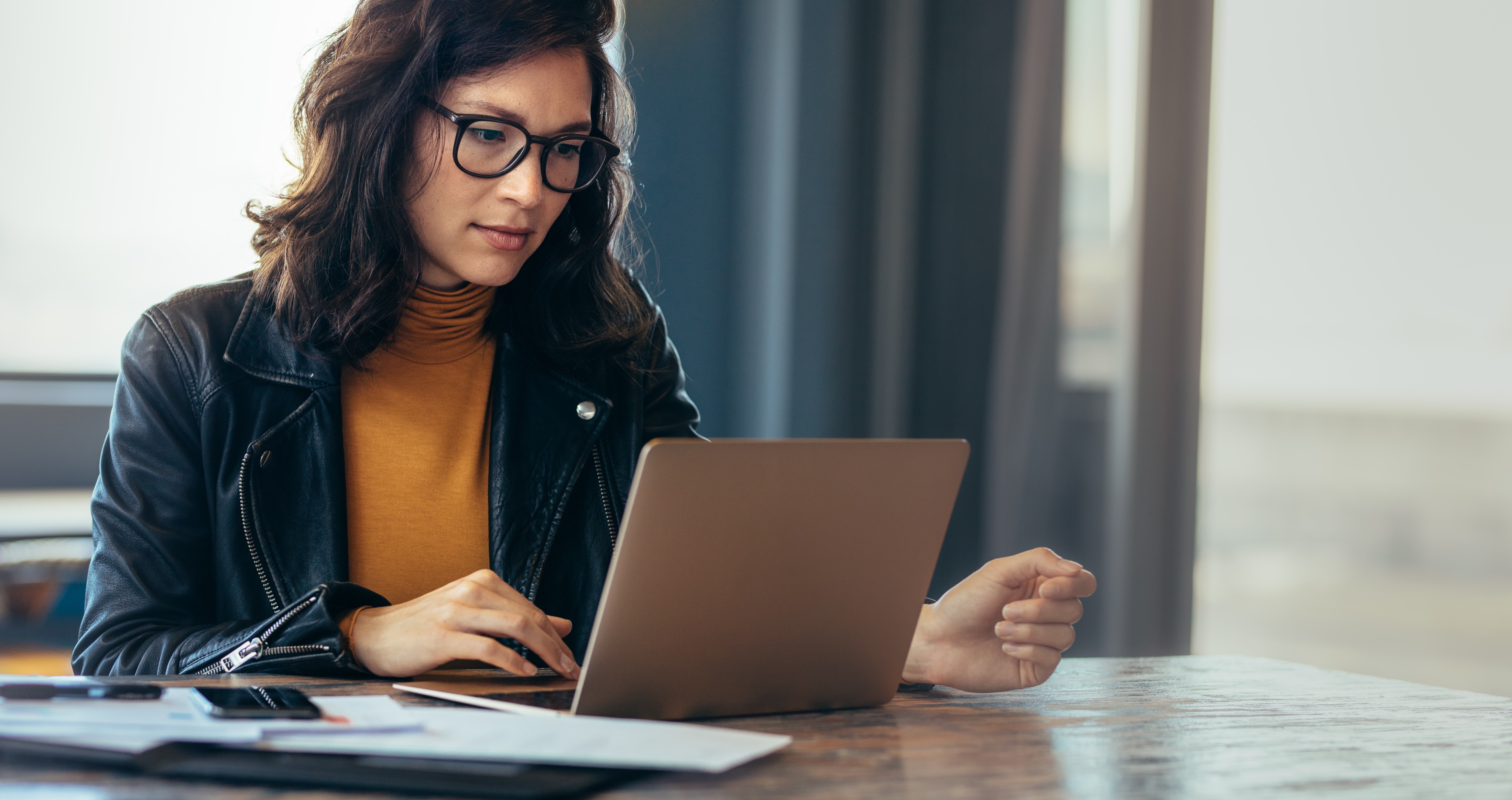 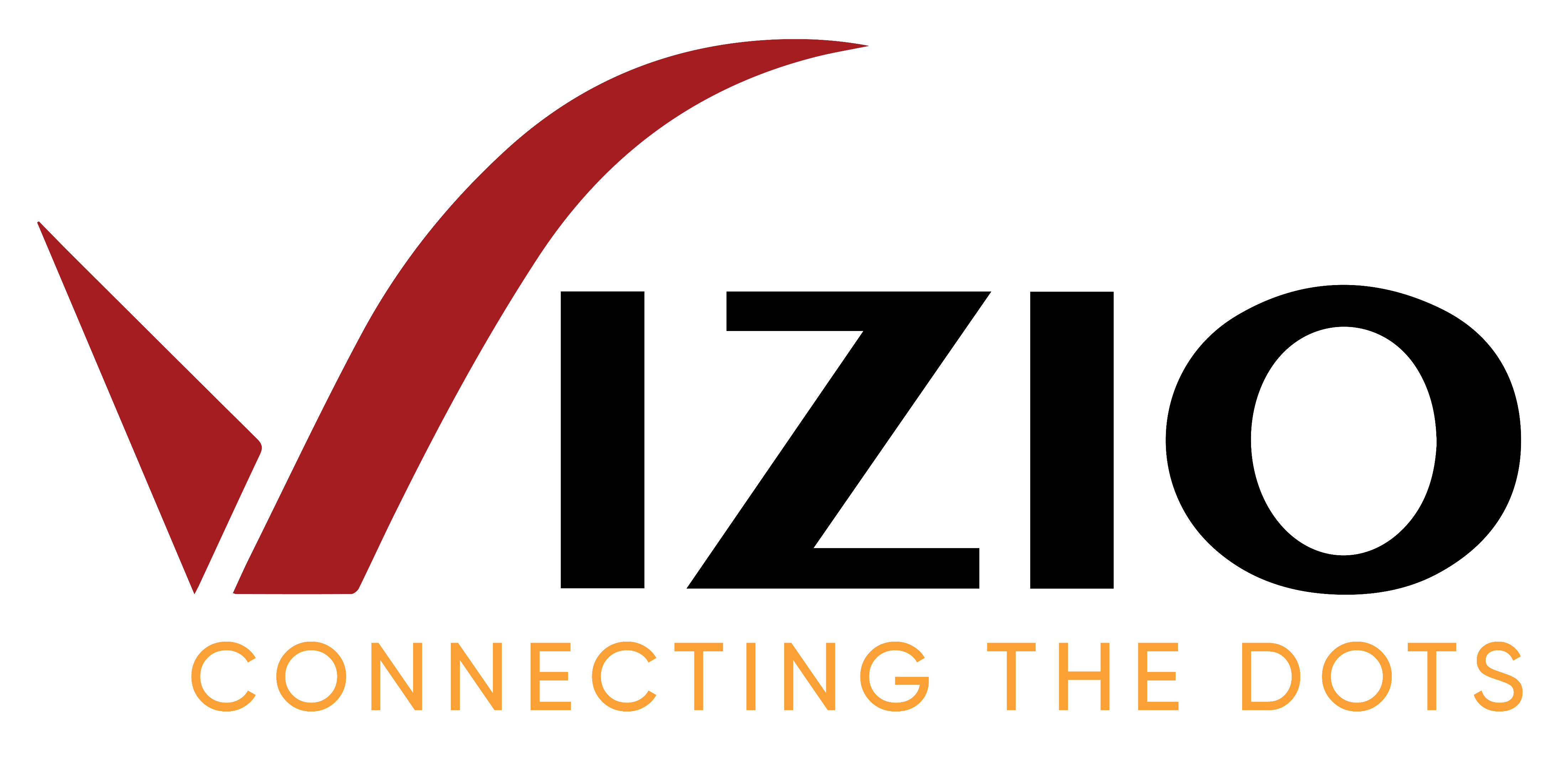 Asset Retirement Obligation Management Planning Using 
SAP Analytics Cloud (SAC)
28/06/ 2023
Webinar Agenda
Demo: 
Asset Retirement  Obligation Management Planning Accelerator
Introduction to VIZIO
01
02
03
Closing Remarks
04
Q&A
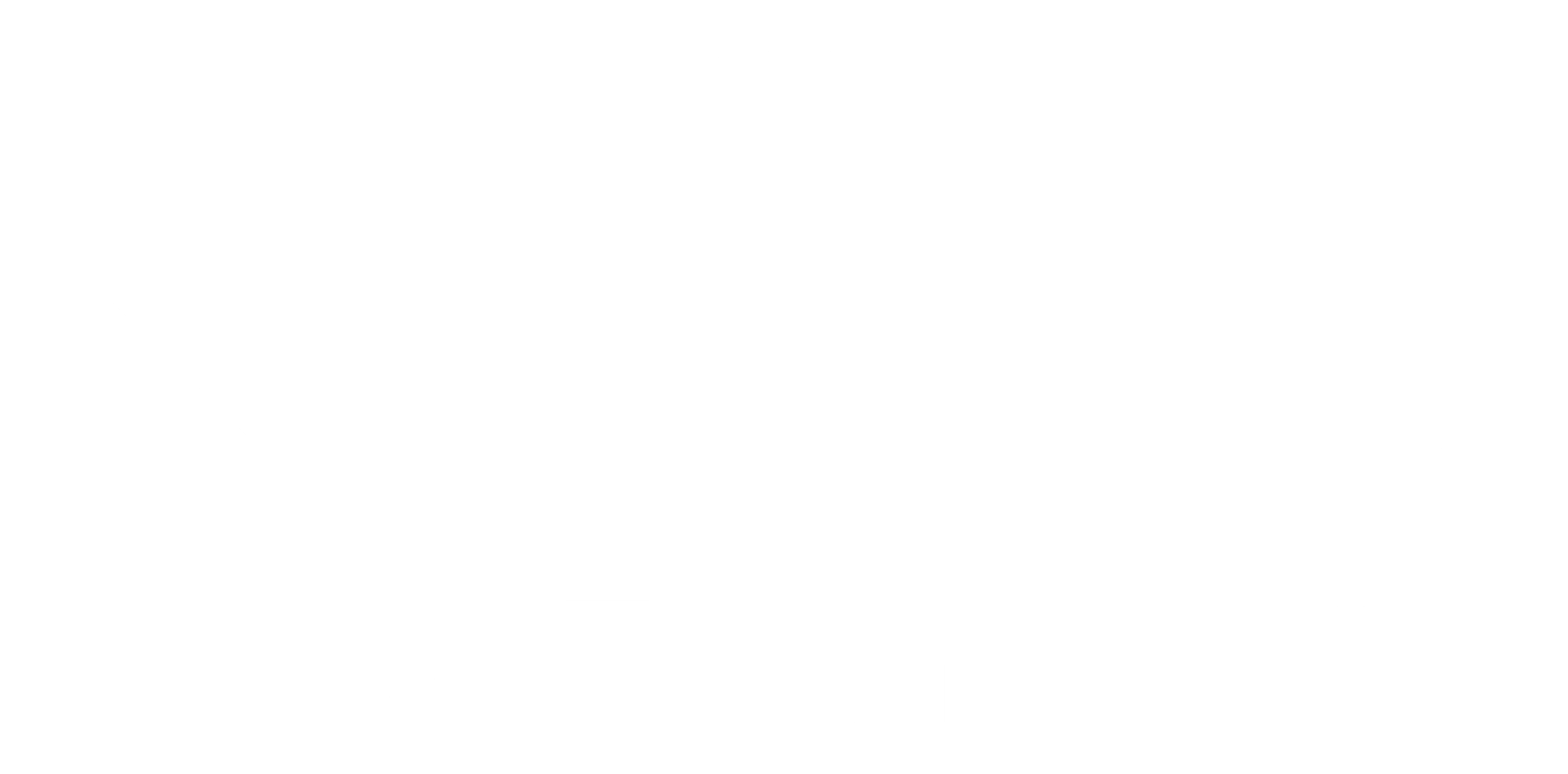 2
Presentation Disclaimer
SAP Analytics Cloud platform is the sole registered property of SAP.


VIZIO offers implementation services on SAC.
Section 1: Introduction to VIZIO
Welcome to VIZIO
VIZIO is a boutique AWS & SAP solution provider operating in Canada and the US.

We specialise in BI, Analytics & FP&A solutions.

We offer End-2-End implementation & support services.
Know more
5
VIZIO’s Technology Services
Our Services
SAP
AWS
On Premise
Business Technology Platform (BTP)
Accelerators
Redshift
Glue
S3
Athena
QuickSight
BW/4HANA
BPC (E)
SAP Analytics Cloud
SAP Datasphere
HANA Cloud
Set Up & Configuration
SAP Analytics Cloud
HANA Cloud
HANA
Custom Widget
IS Utilities
Planning & Budgeting
Business Applications
IS Real Estate
IS Utilities
IS Real Estate
Planning & Budgeting Accelerators Built on SAP SAC
Our planning & budgeting accelerators, built on the SAP Analytics Cloud platform, can be divided as follows:
SAP Analytics Cloud
Planning & Budgeting
Custom Widgets
Workforce Planning
Salary & Benefits Planning
OPEX Planning
Ongoing CAPEX Planning
New Capital Project Planning
Asset Management Planning
Profitability Planning
Integrated Risk Profiling & CAPEX Planning
Business Application Built on SAP SAC
Using the SAP Analytics Cloud platform, we have built our Asset Retirement Obligation Management Template as a business application
SAP Analytics Cloud
Business Application
Asset Retirement Obligation Management
VIZIO‘s FP&A Accelerators
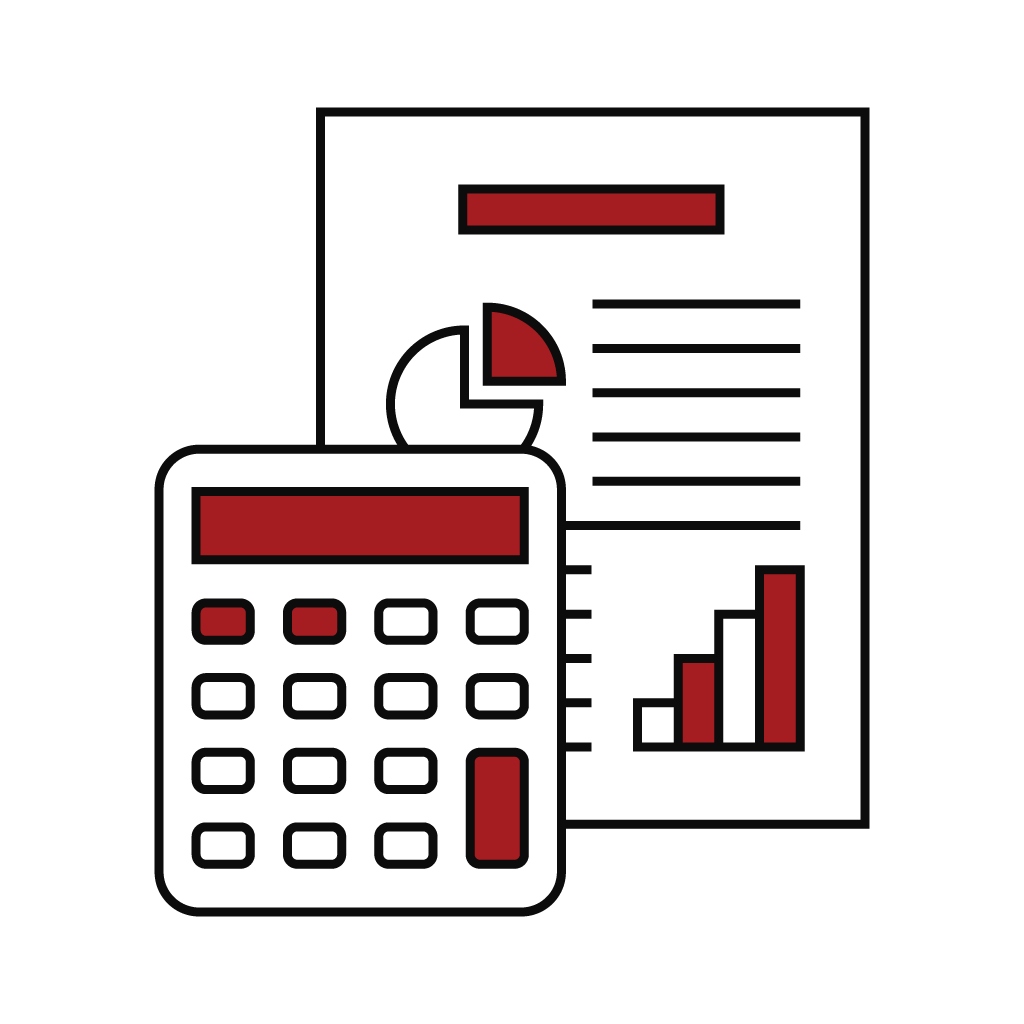 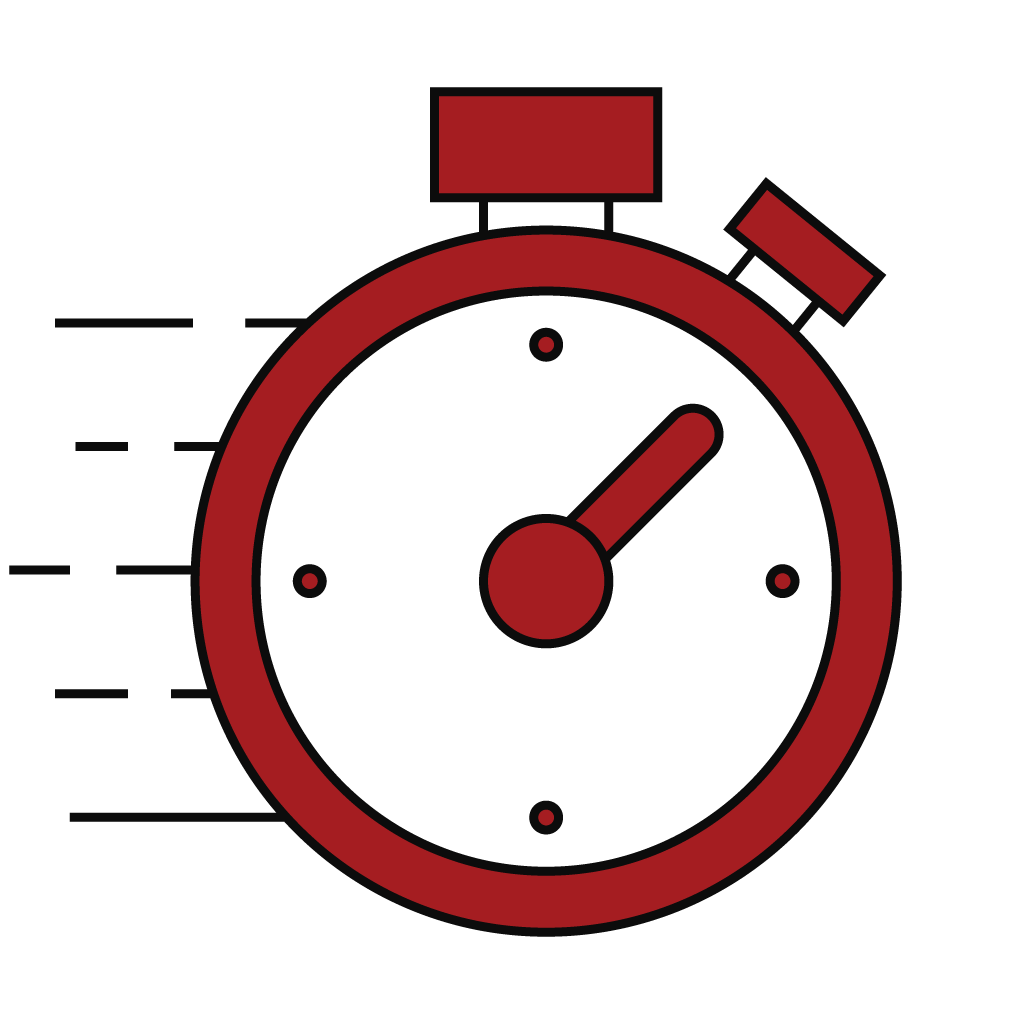 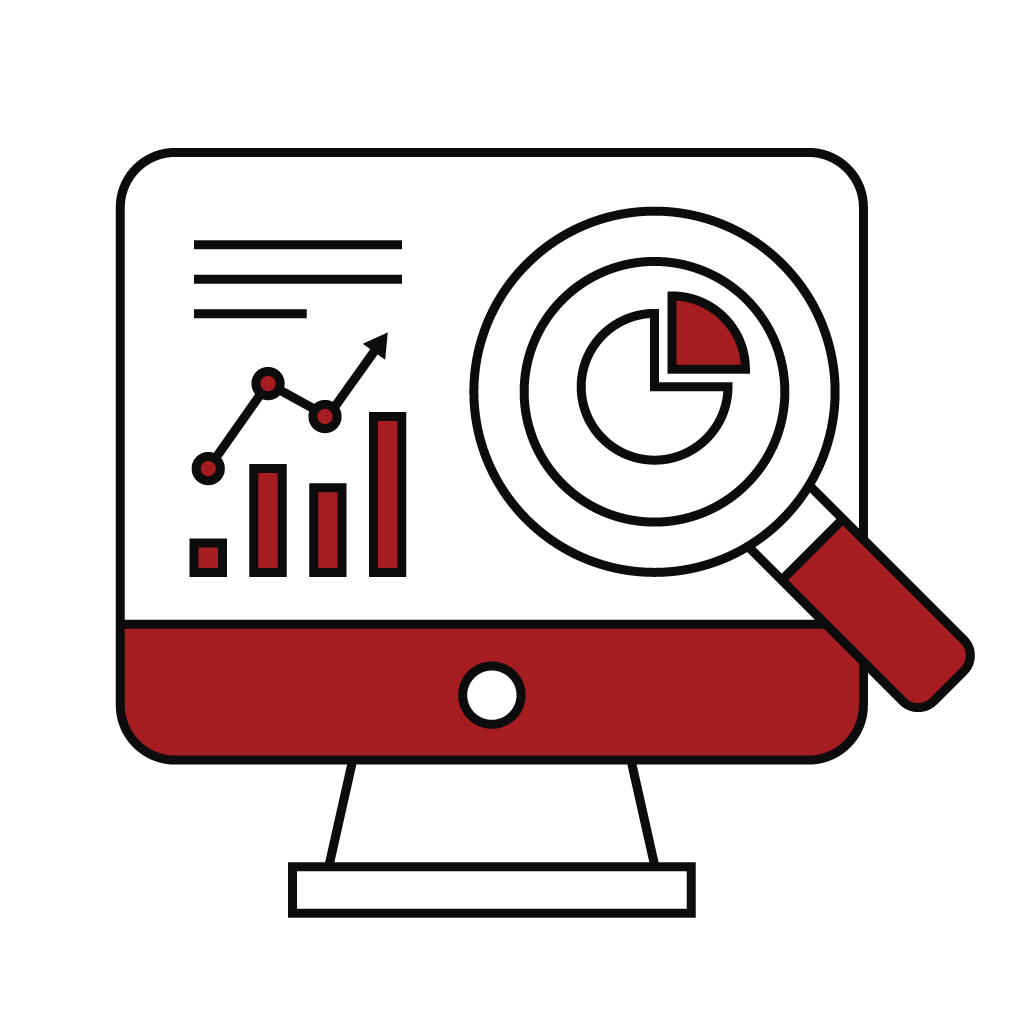 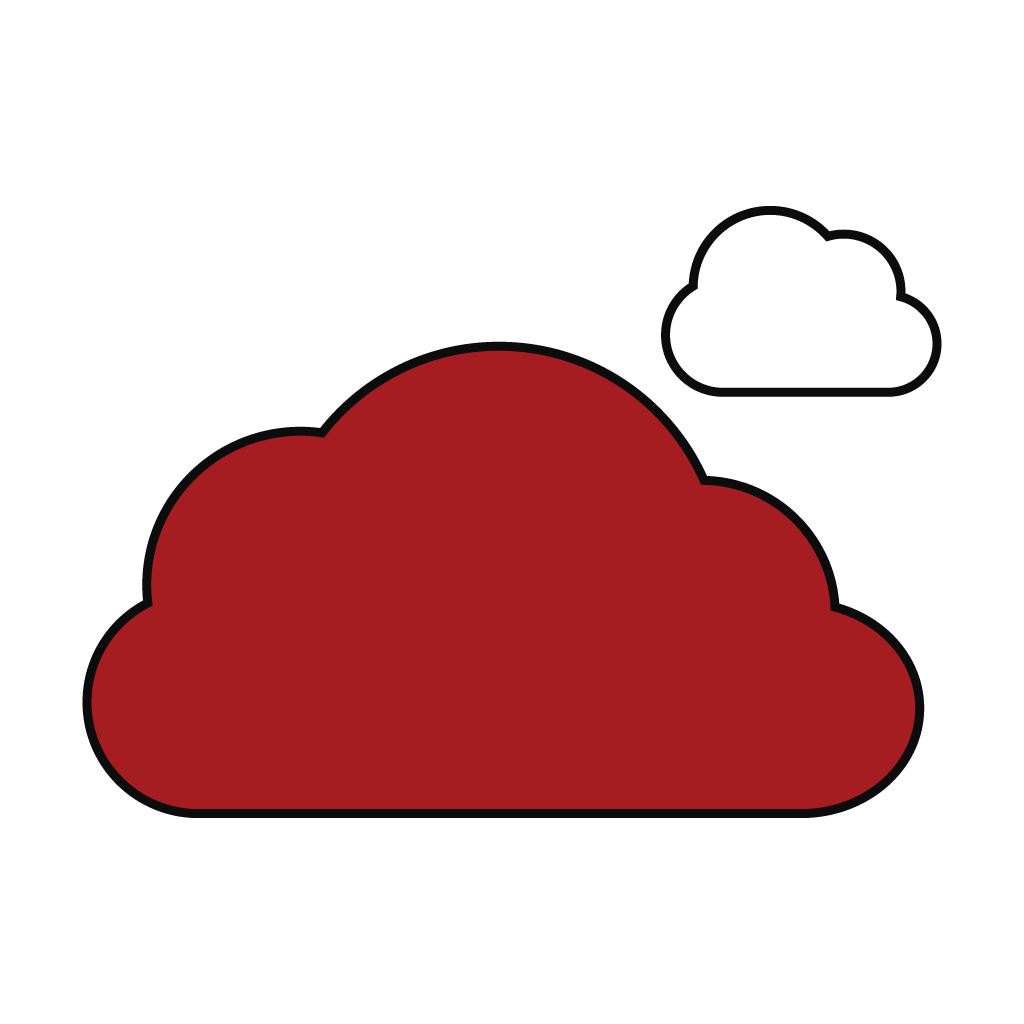 Value Proposition For Municipalities
Why Use VIZIO's FP&A Accelerators
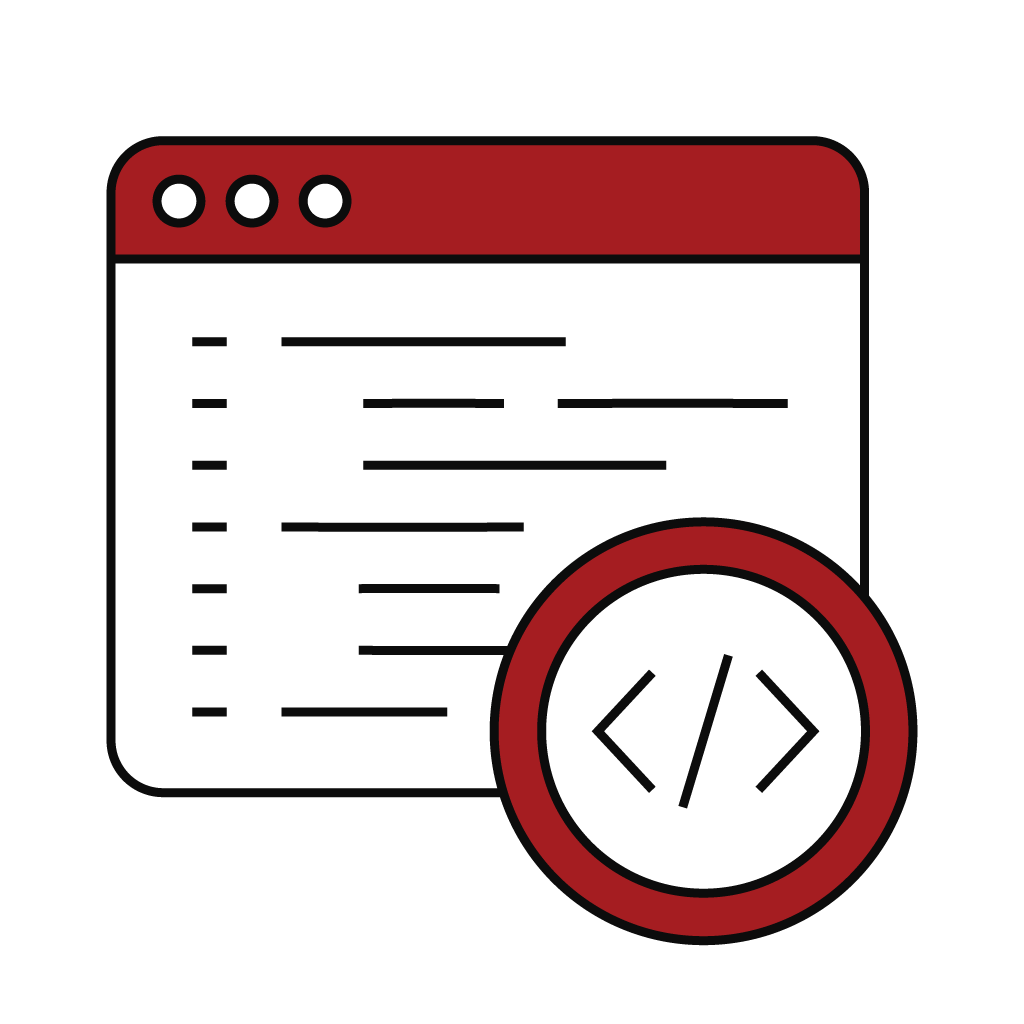 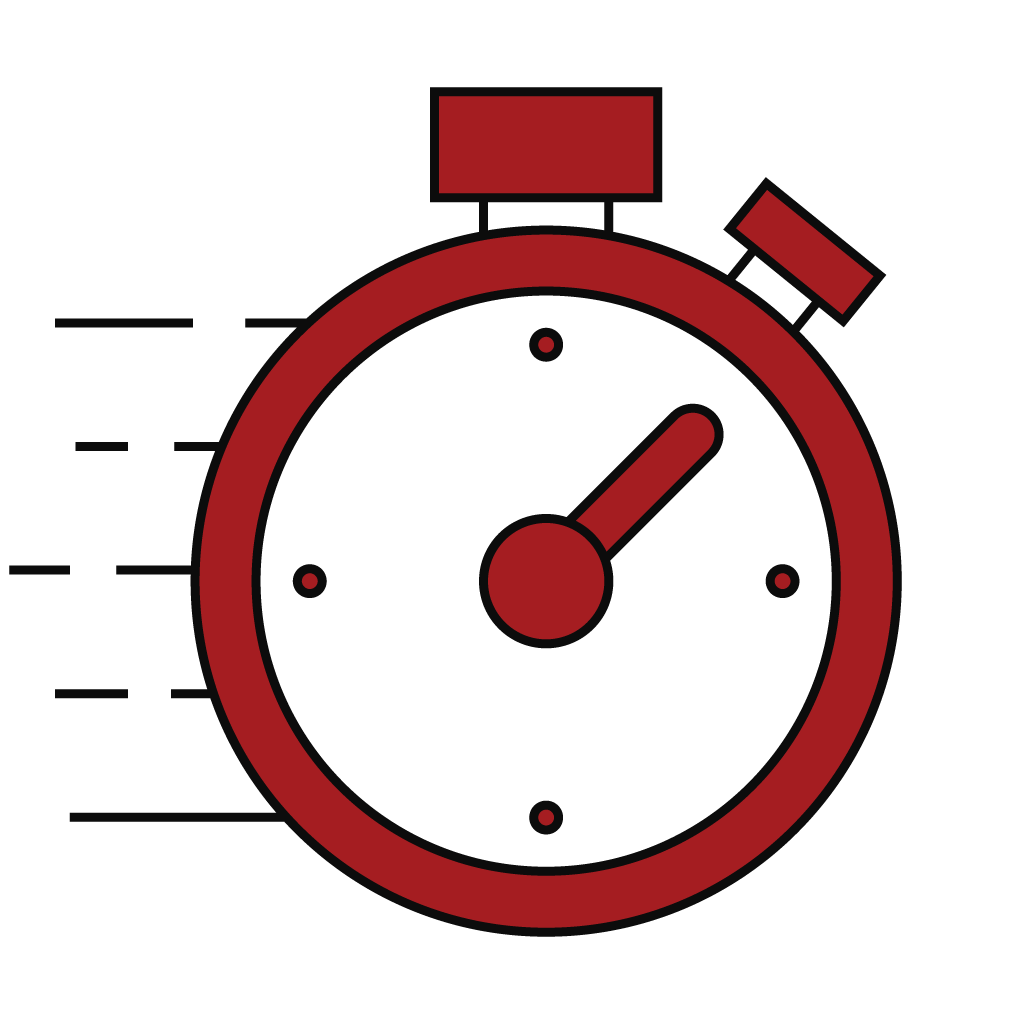 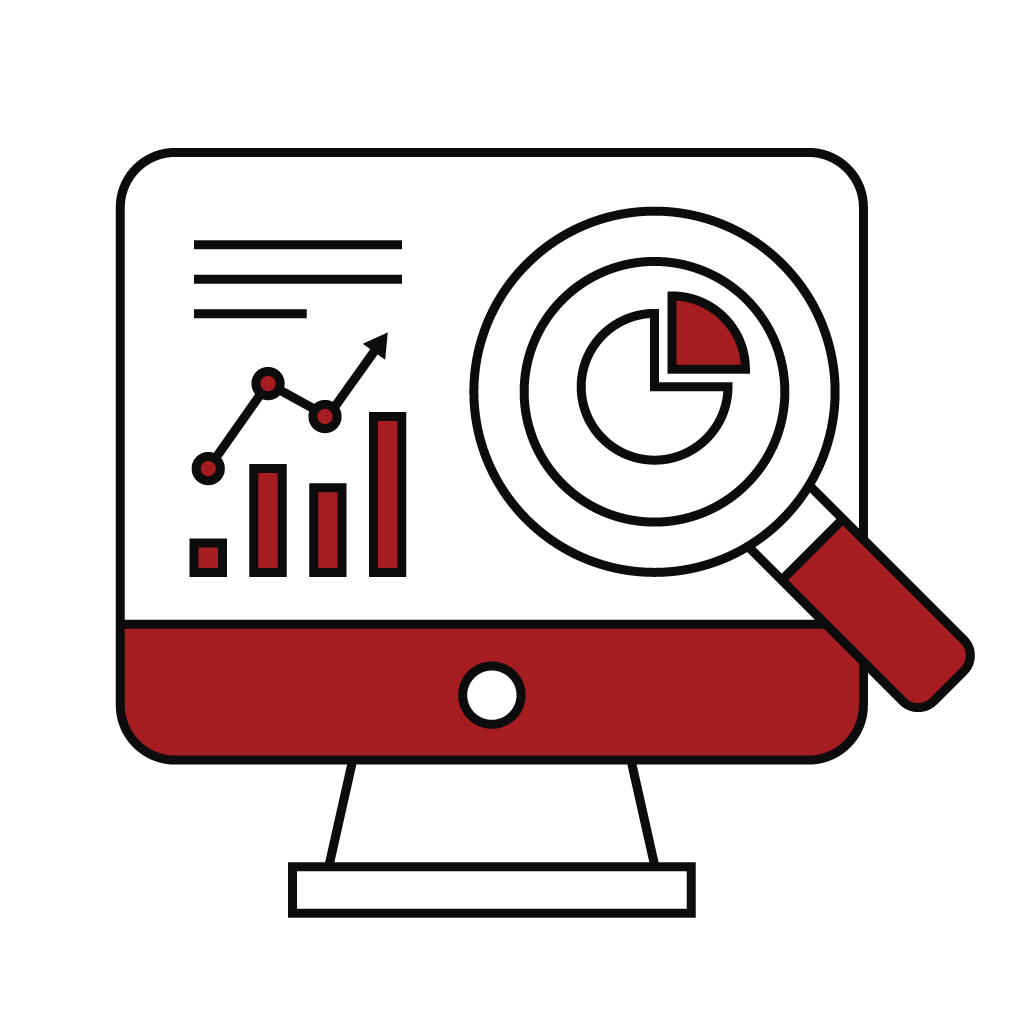 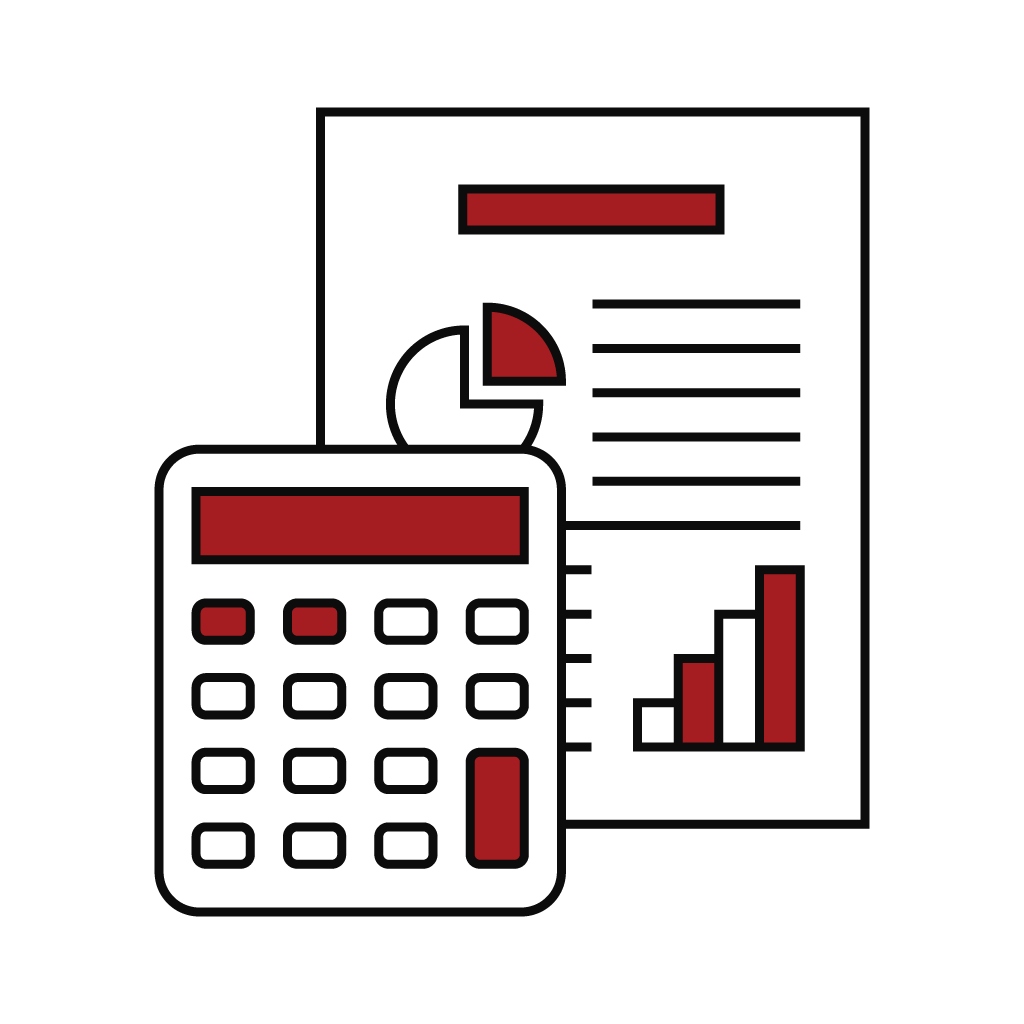 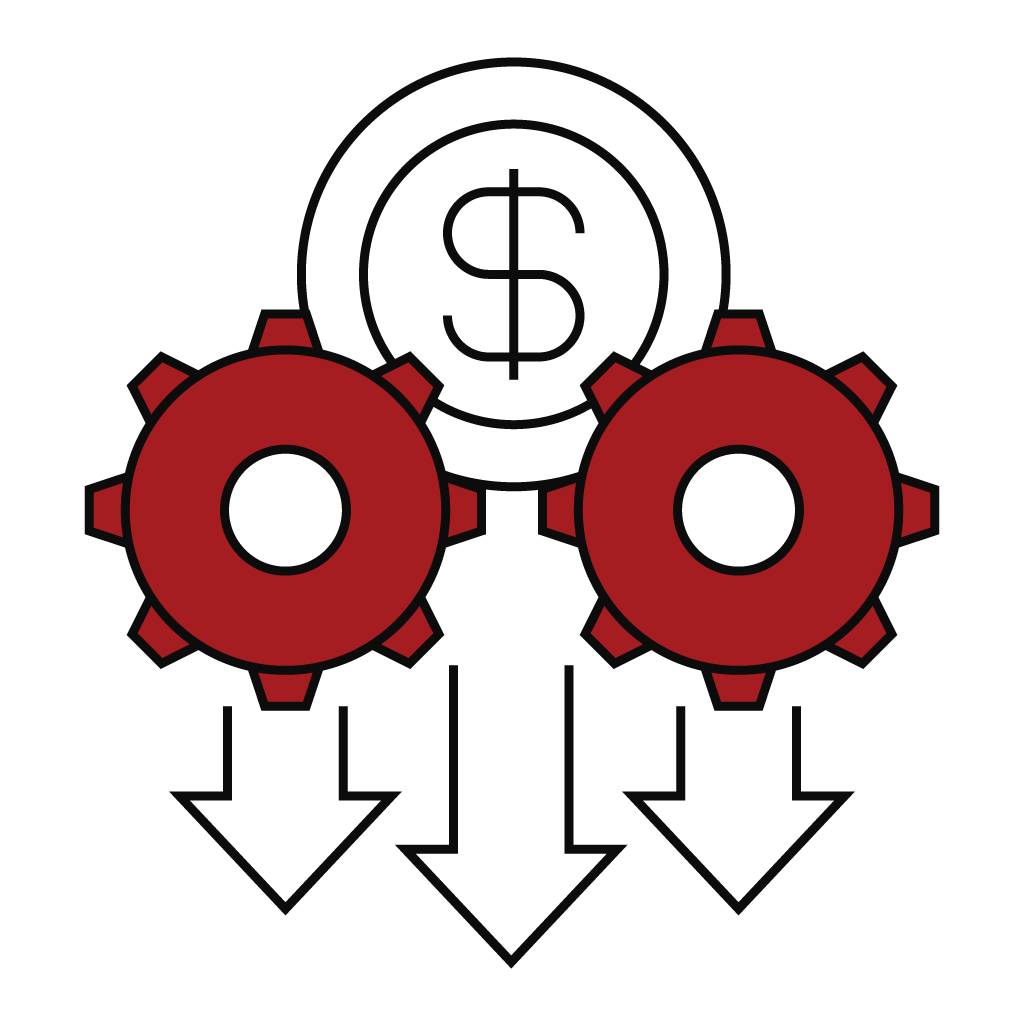 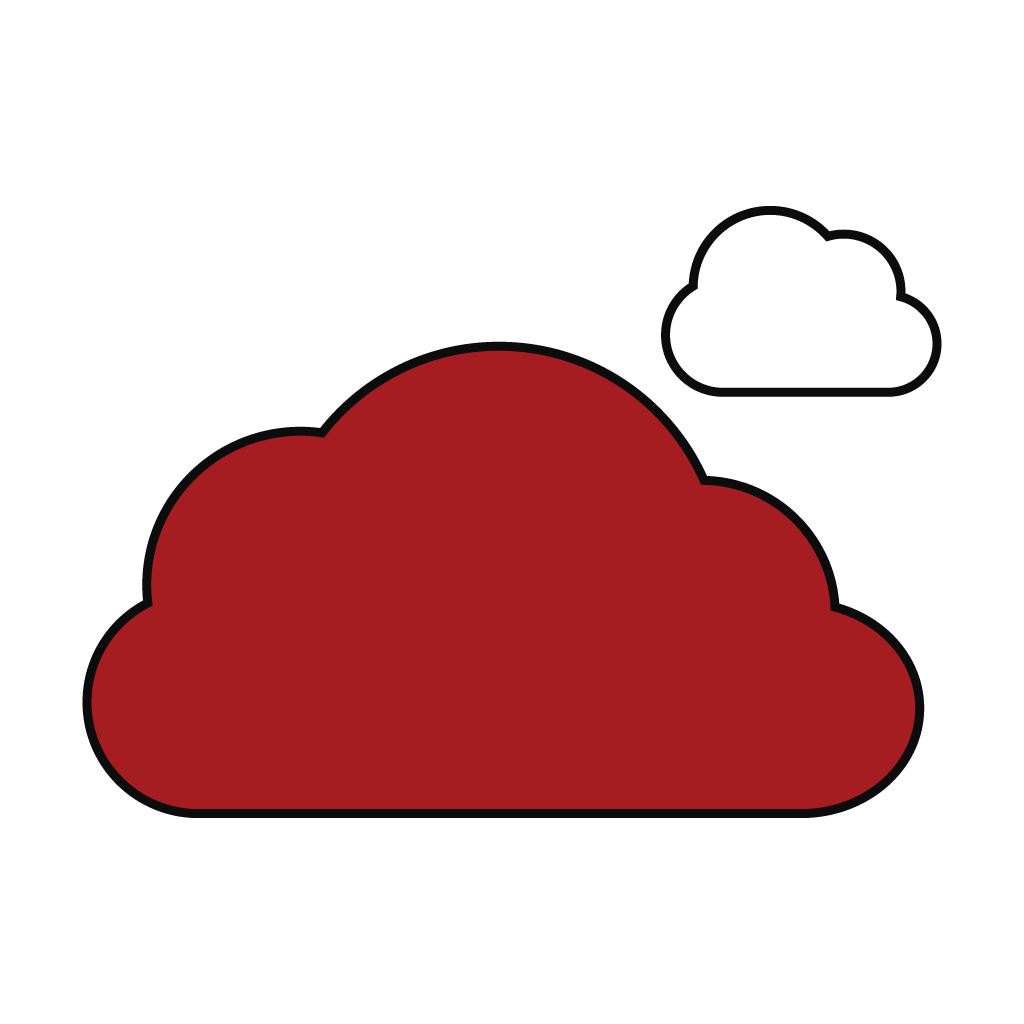 Multilingual Solutions
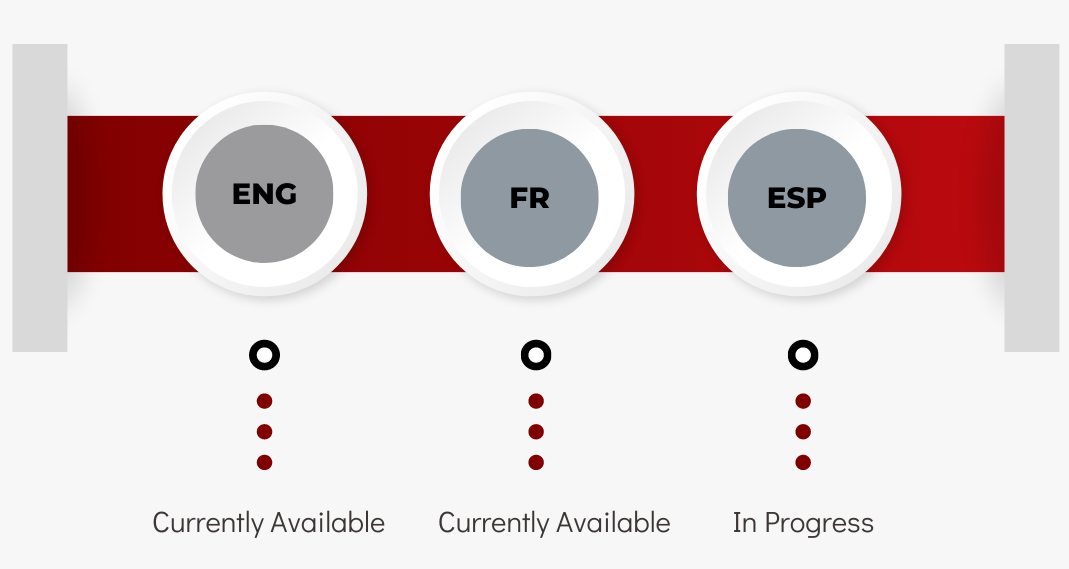 Section 2 : 
DEMO  - Asset Retirement Obligation Management Planning Accelertator
What is Asset Retirement Obligation Management
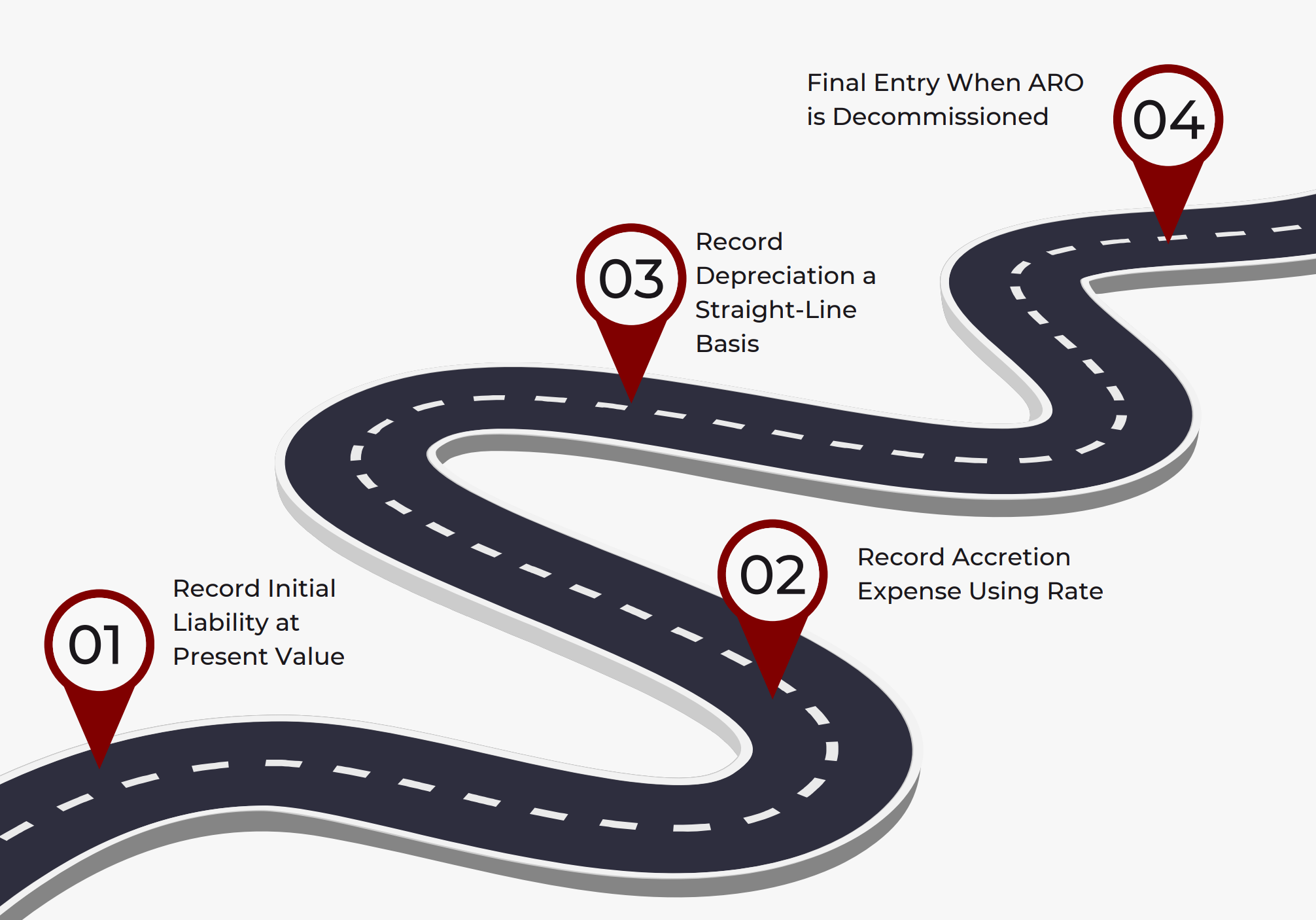 ARO Design Features
LIVE DEMO
Section 3: Closing Remarks
Upcoming Planning Accelerators on SAP SAC
VIZIO’s future pipeline includes the following accelerators:​
Section 4: Q&A
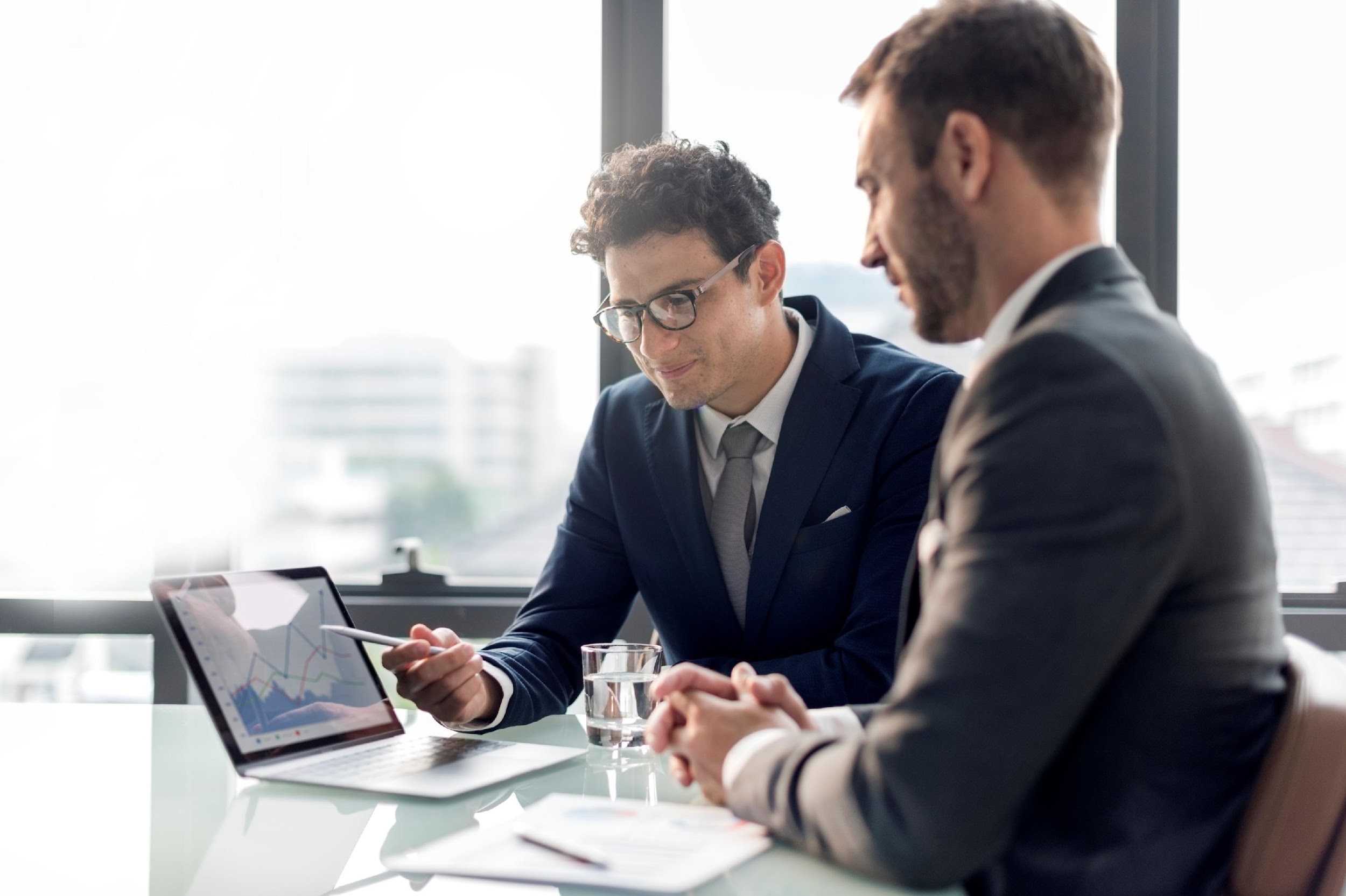 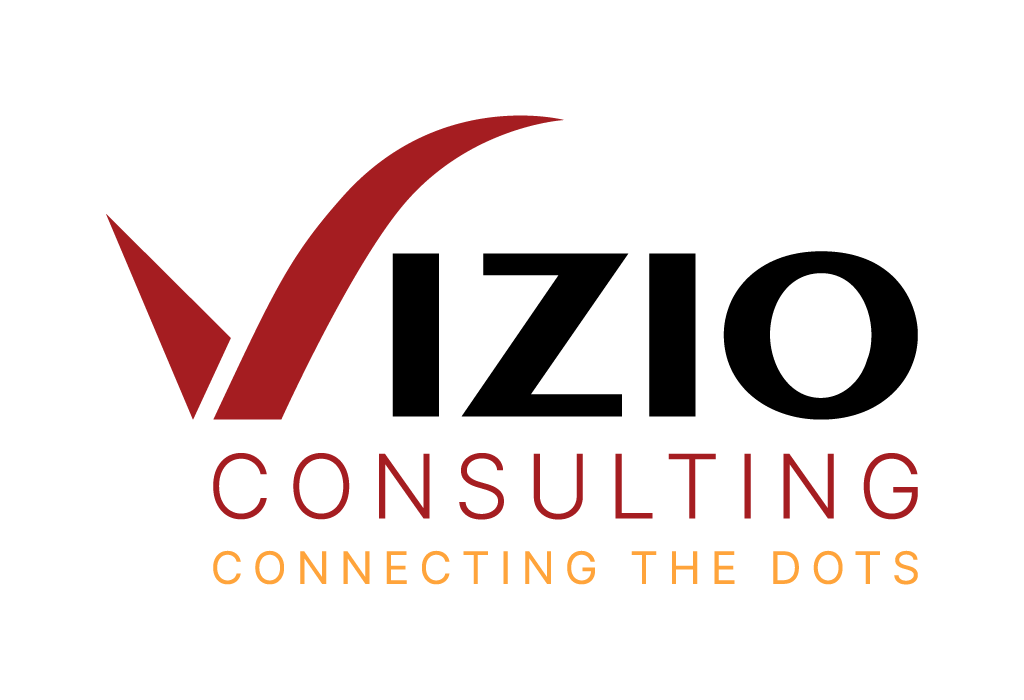 Let's Connect!
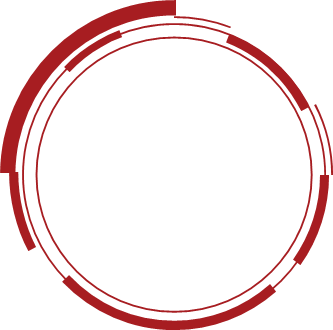 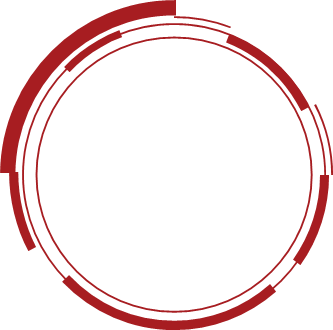 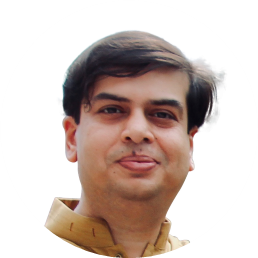 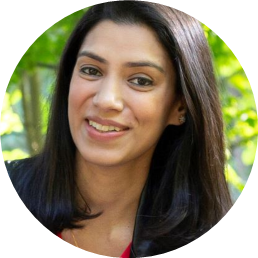 Asma Asaf
Project & Event Manager

asma.asaf@vizioconsulting.com
Sajjad Hassan
SME FP&A Solutions

sajjad.hassan@vizioconsulting.com
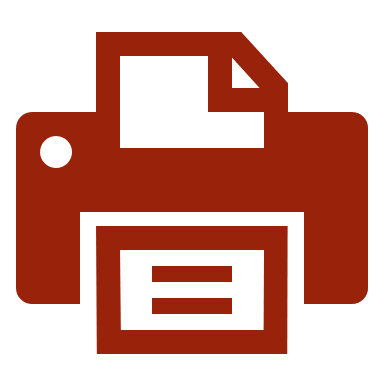 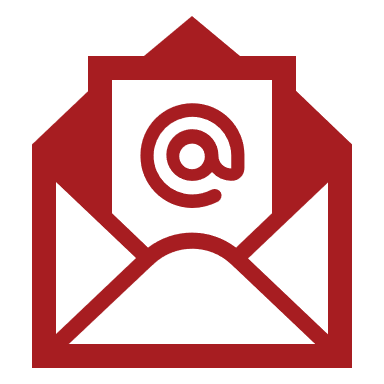 +1 (289)-952-8845
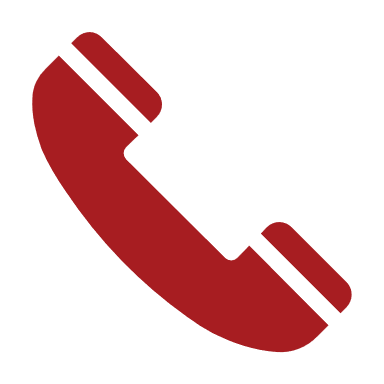 info@vizioconsulting.com
+1 (289)-813-9135
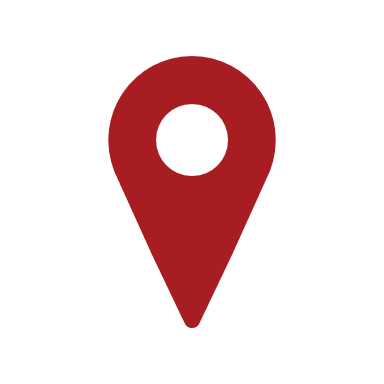 2 Robert Speck Parkway, Suite 750 Mississauga, ON L4Z 1H8 Canada
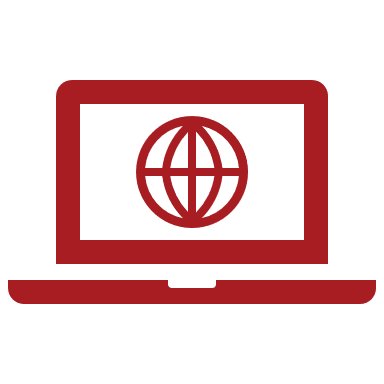 www.vizioconsulting.com
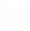 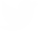 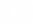 t
l
y
Appendix A
[Speaker Notes: remove]
Detailed Disclaimer
SAP Analytics Cloud is the sole registered property of SAP. For more information about SAP Analytics Cloud please refer to: https://www.sap.com/canada/products/cloud-analytics/features.html

 VIZIO is using SAP Analytics Cloud as a running platform for all our planning templates and content.

 The template you will be viewing in today's demo is a basic format of our solution. It can be enhanced and expanded to meet the individual needs of each client with minimum effort. Keeping this in mind, implementation timelines for each project are impacted by data sets and conditions provided by each respective client. 

 The information in this presentation is not a commitment, promise or legal obligation to deliver any code, material or functionality. 

 This presentation is for informational purposes only and may not be incorporated in any contract. 

 All forward statements are subject to various risks and uncertainties that could cause actual results to differ materially from expectations.
VIZIO’s Implementation Capabilities
We offer end-to-end services which include:
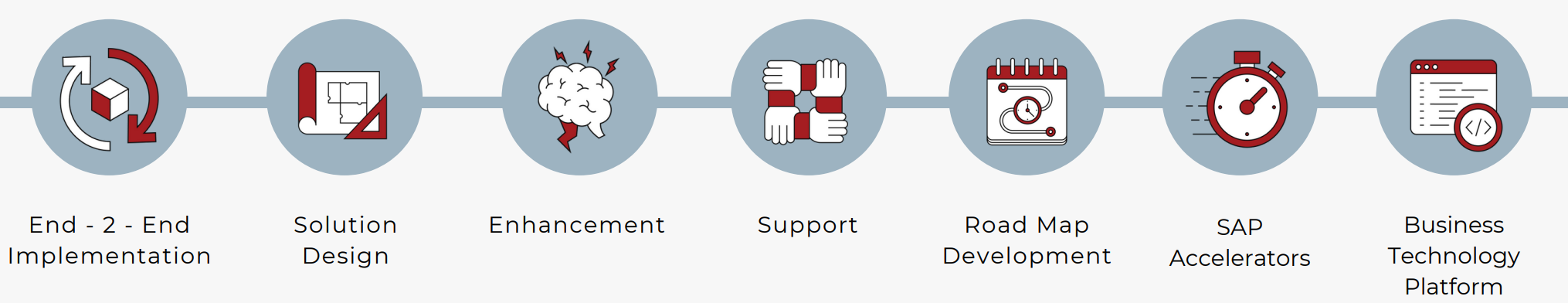 VIZIO Industry Experience
The team at VIZIO Consulting has several years of experience working in (but 
not limited to) the following industries:
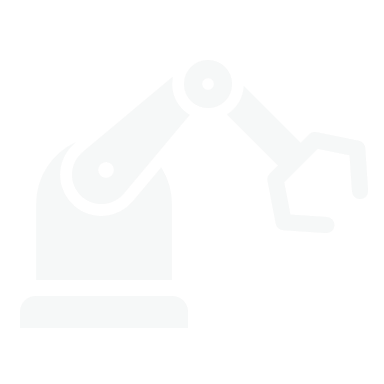 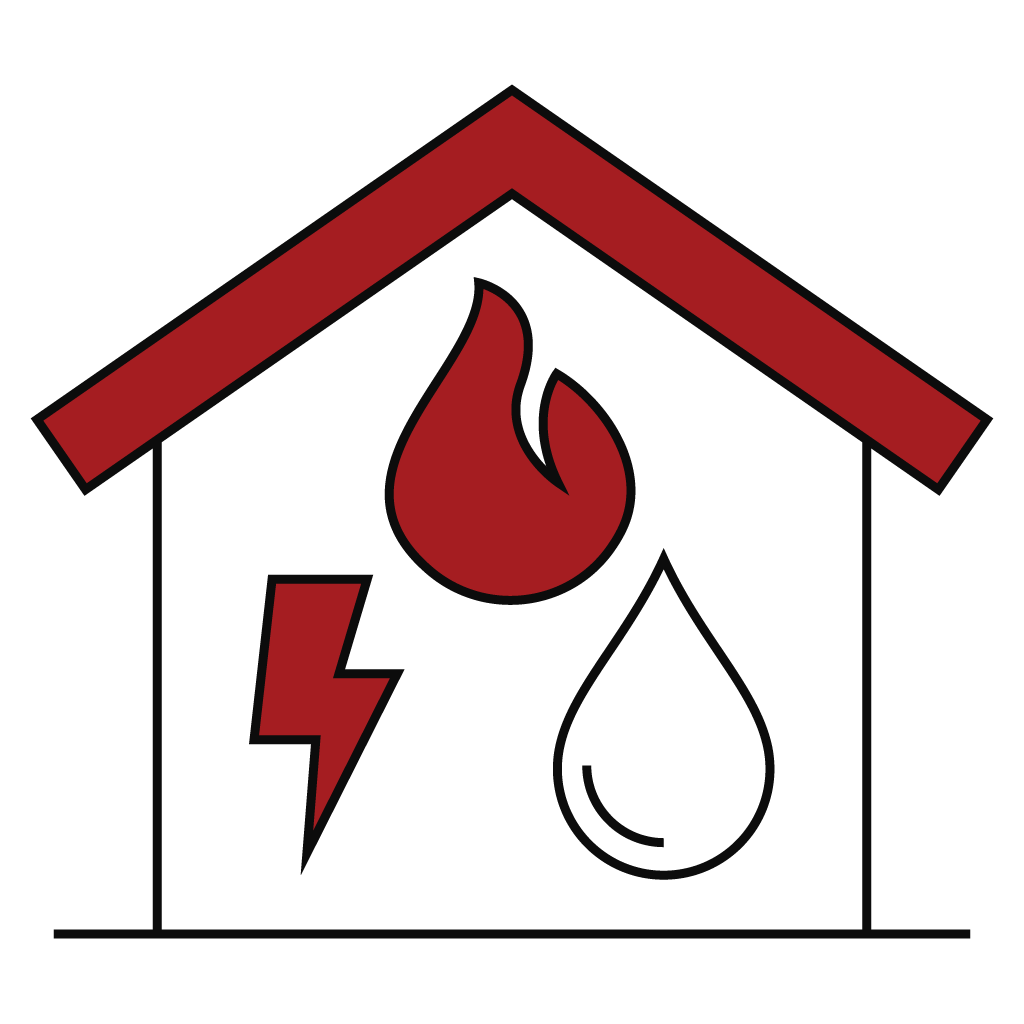 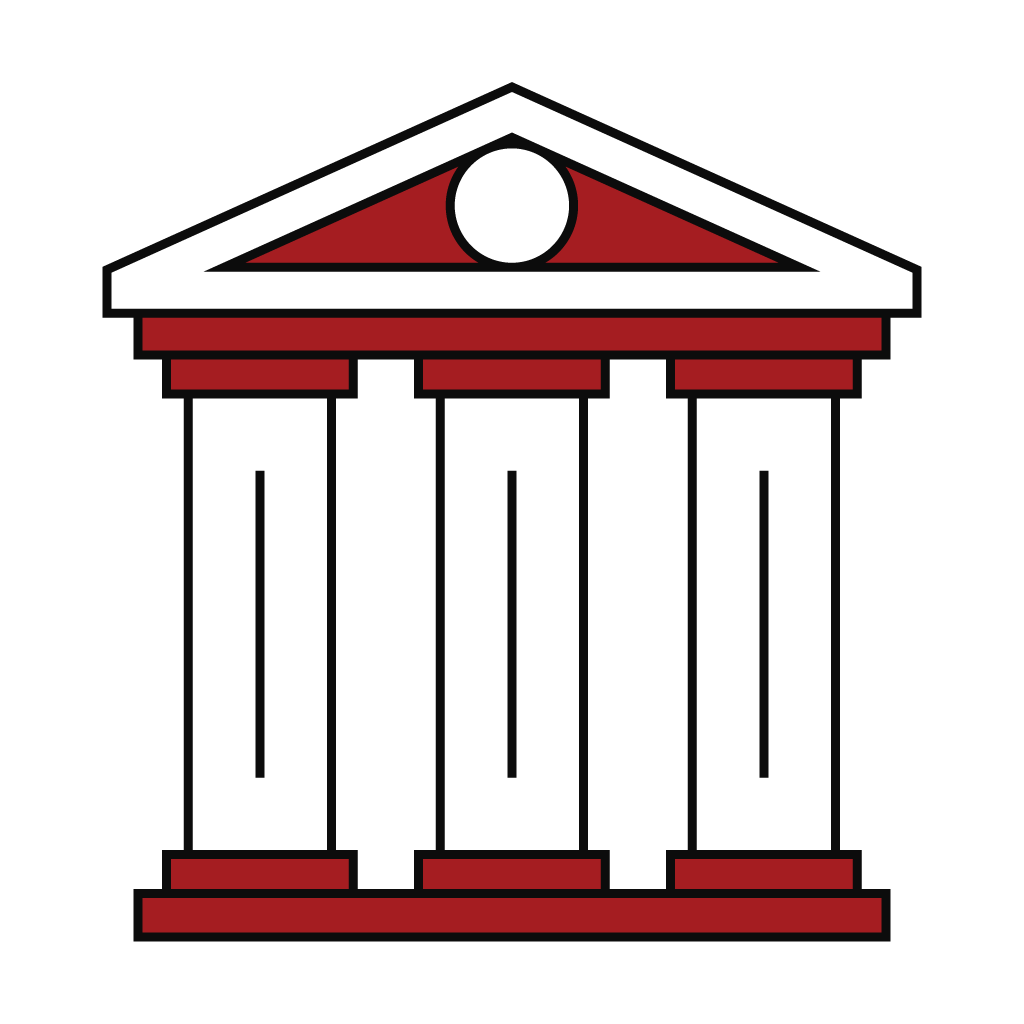 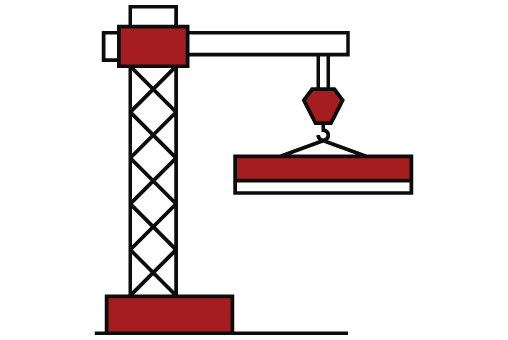 Utilities
Public Sector
Manufacturing
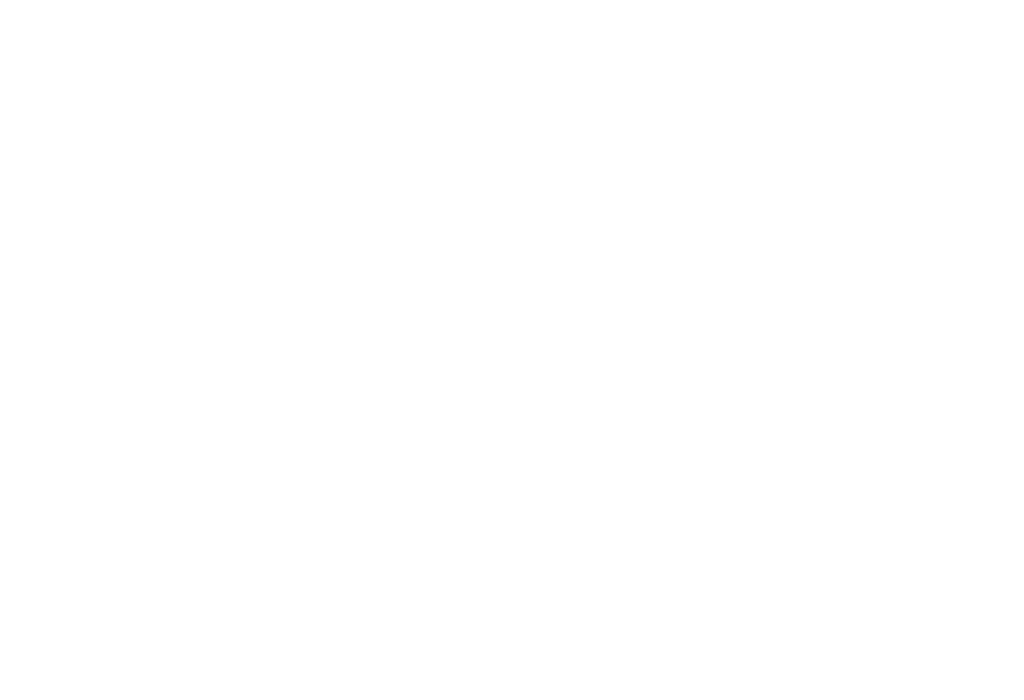 23
VIZIO‘s Accelerators 
Key FP&A Features for Municipalities
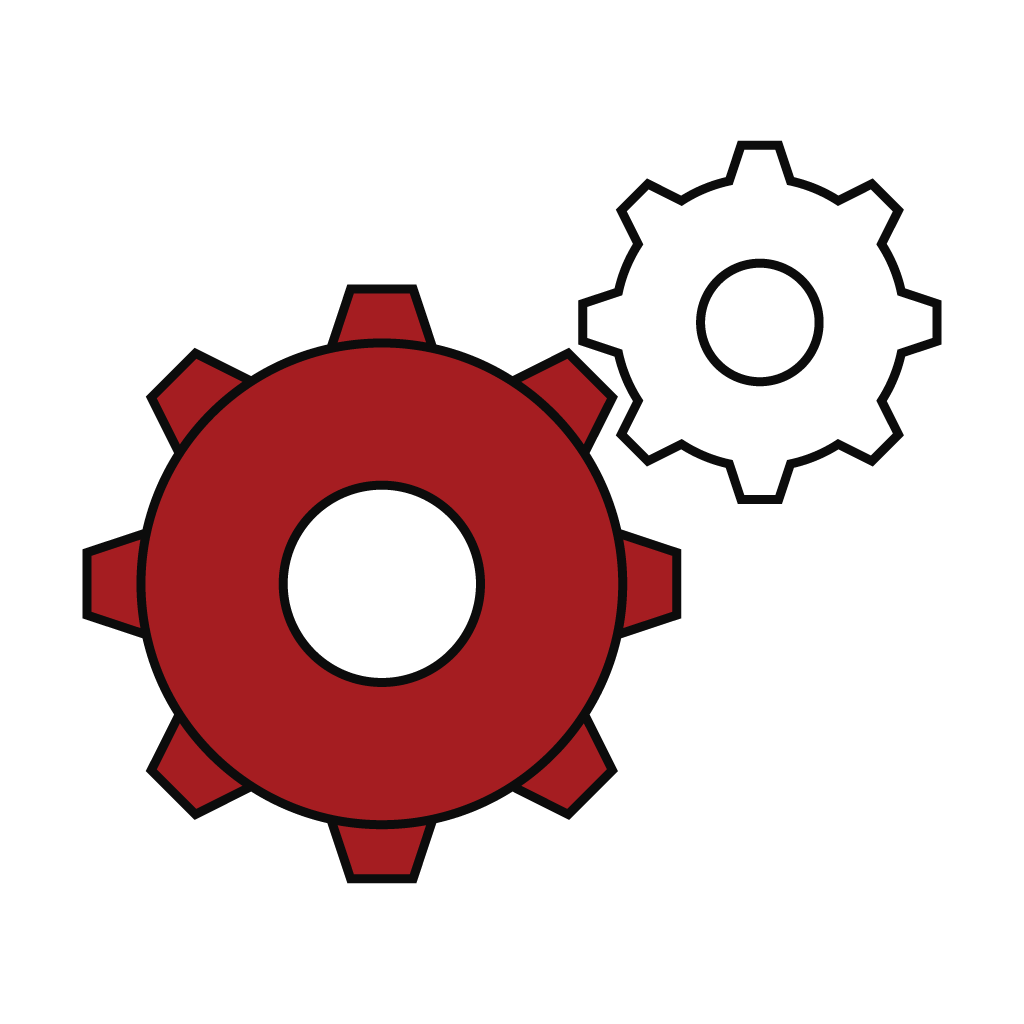 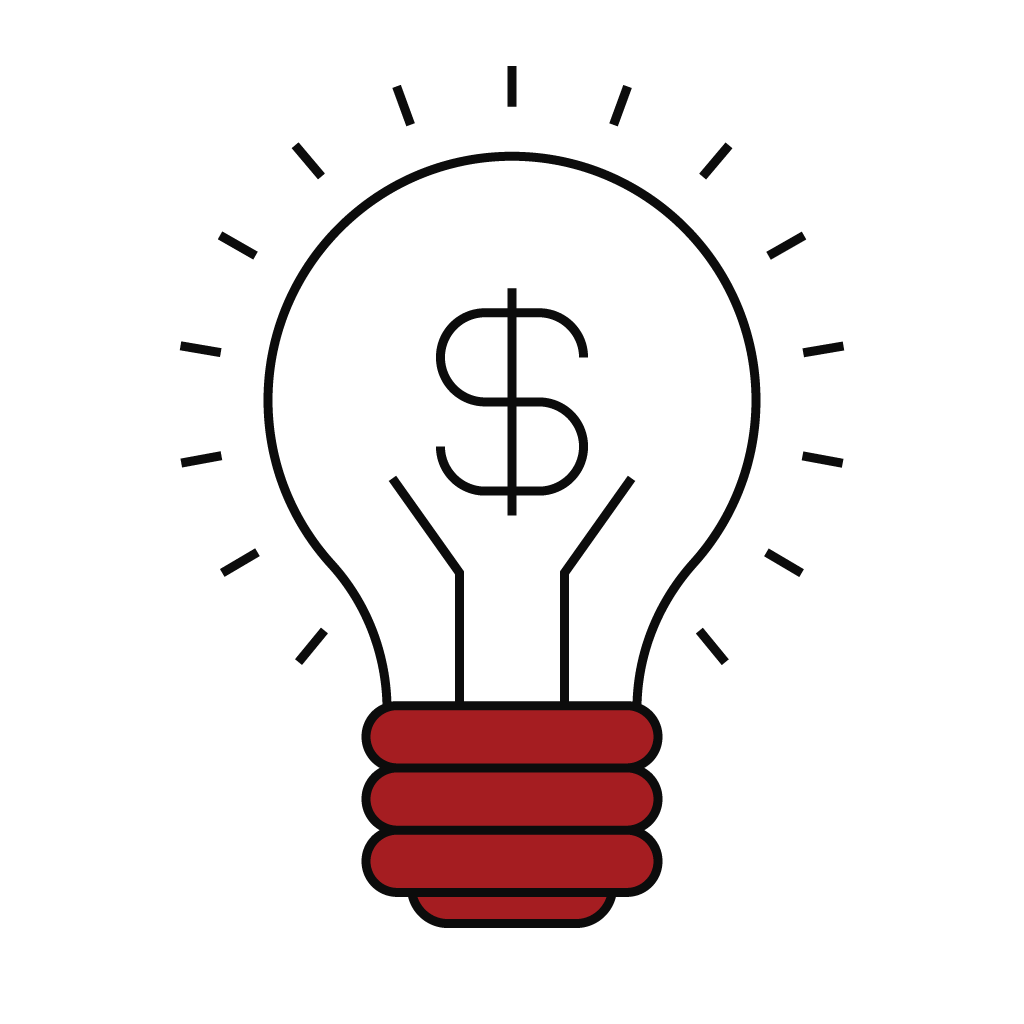 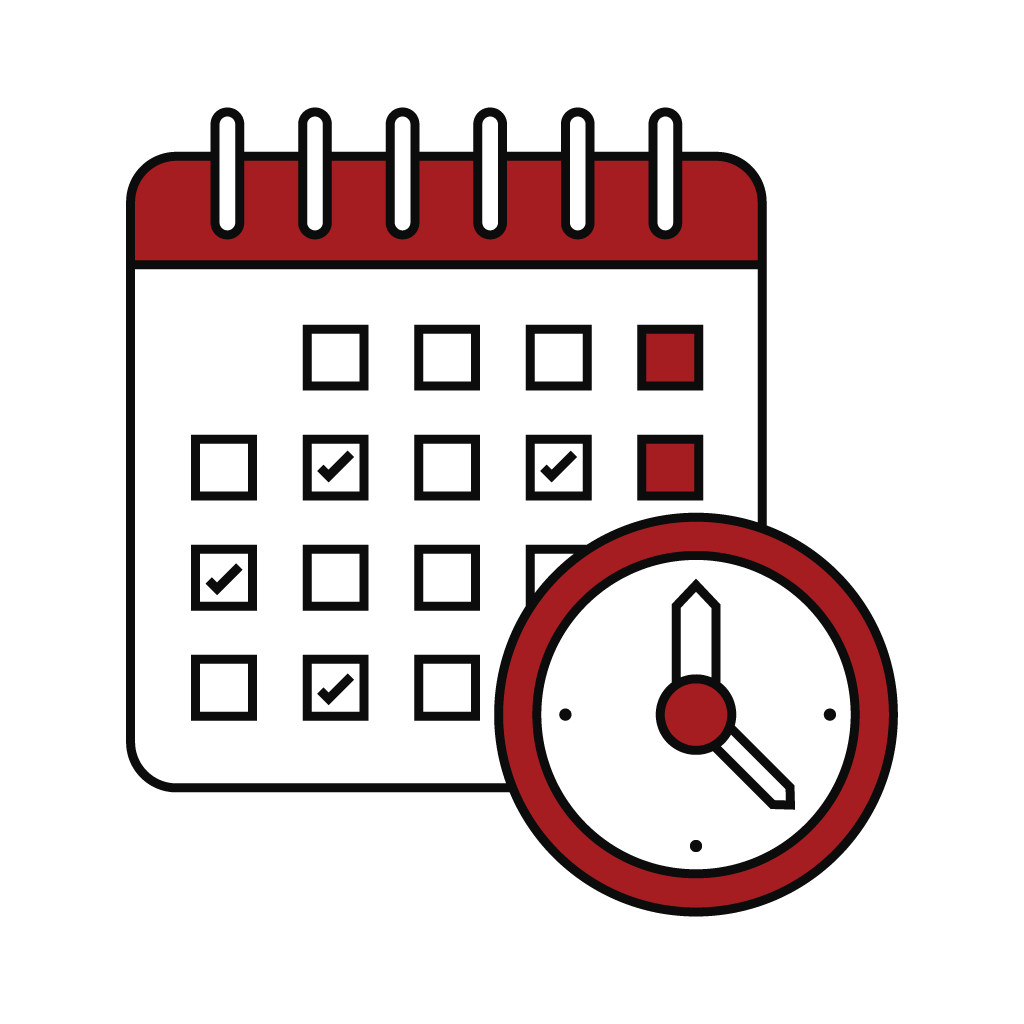 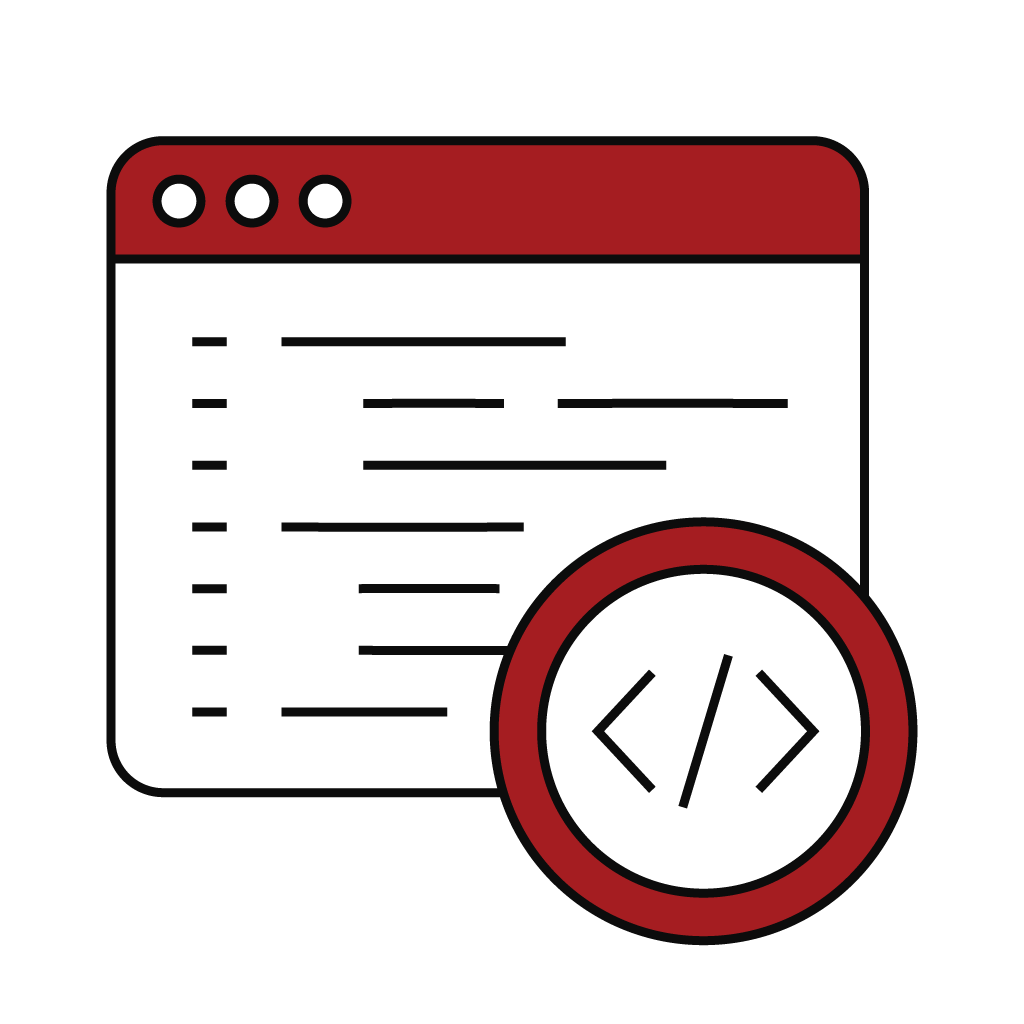 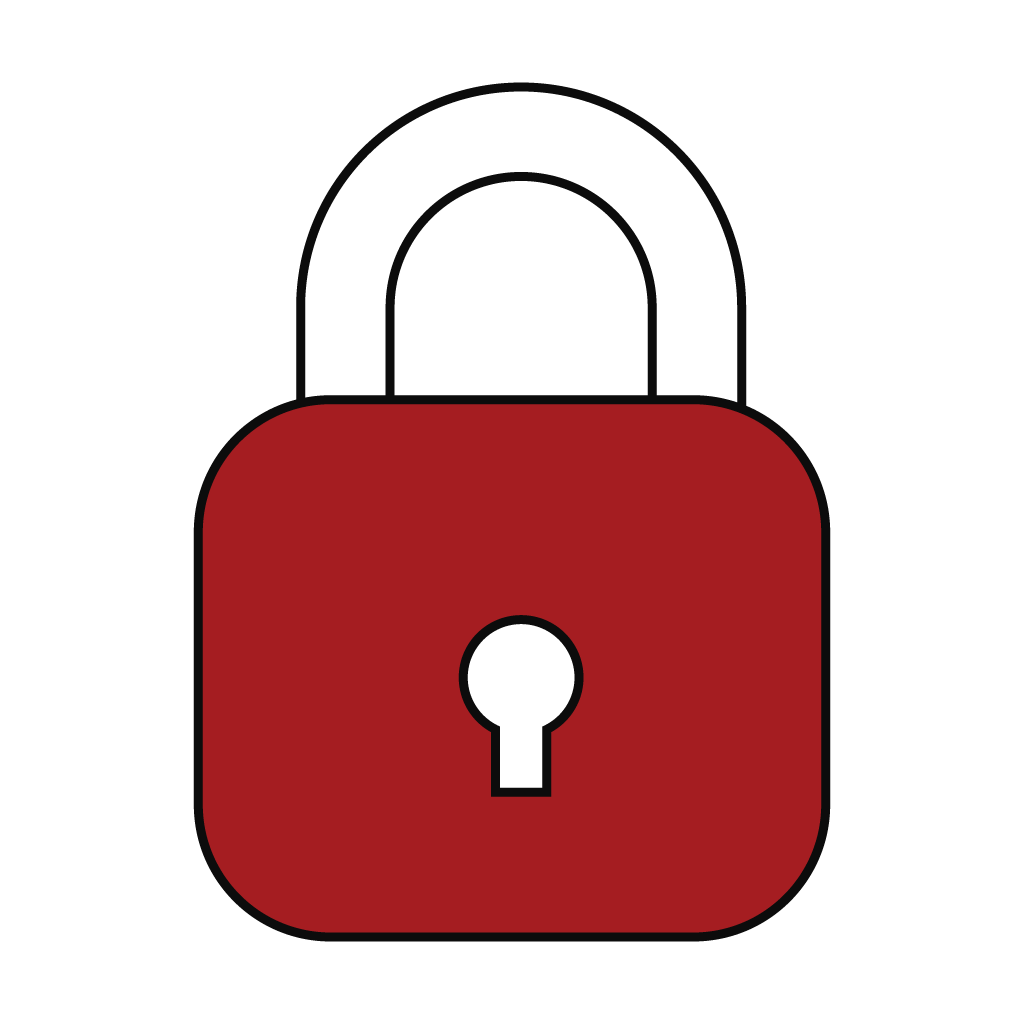